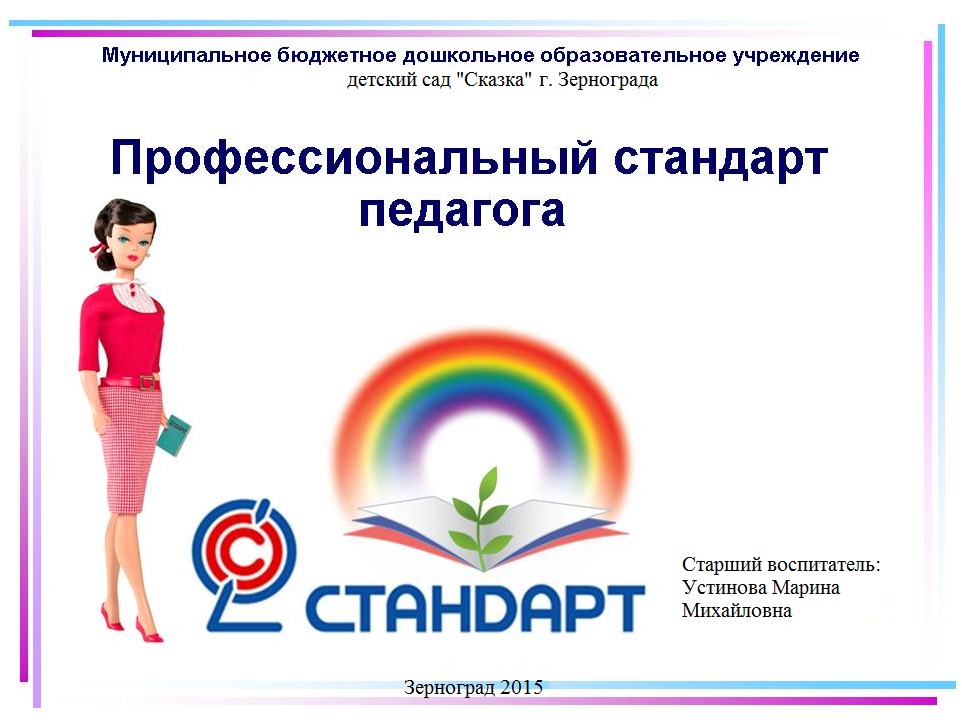 Федеральный закон № 273-ФЗ от 29.12.2012  г. «Об образовании в Российской Федерации»
 относит дошкольное образование к одному из уровней общего.  Отсюда возникает необходимость единого подхода к профессиональным компетенциям педагога дошкольного образования и учителя.
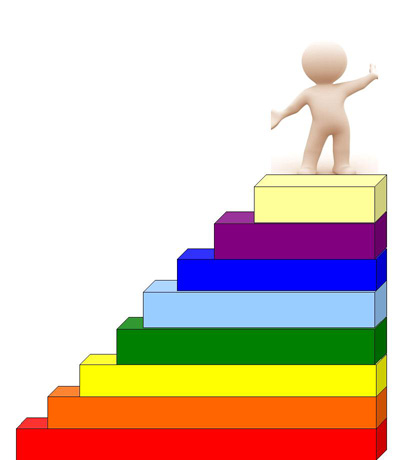 СРЕДНЕЕ ОБЩЕЕ ОБРАЗОВАНИЕ
ОСНОВНОЕ ОБЩЕЕ ОБРАЗОВАНИЕ
НАЧАЛЬНОЕ ОБЩЕЕ ОБРАЗОВАНИЕ
ДОШКОЛЬНОЕ ОБРАЗОВАНИЕ
12.01.2016
2
Приказ
 Министерства труда и социальной защиты РФ №544н
«Об утверждении профессионального стандарта 
«Педагог(педагогическая деятельность
 в сфере дошкольного, начального общего,
 основного общего, среднего общего образования)
(воспитатель, учитель)» от 18 октября 2013 г.

(Приказ зарегистрирован Минюстом России 6 декабря 2013 года)
Начал работать с 1 января 2015 года.
Профессиональный стандарт педагога - документ, 
включающий перечень профессиональных и
 личностных требований к воспитателю, 
действующий на всей территории Российской Федерации
12.01.2016
3
Профессиональный стандартОбласть применения
Профессиональный стандартЦель применения
Профессиональный стандарт Функции
Преодолеть технократический подход в оценке труда педагога.
Обеспечить координированный рост свободы и ответственности педагога за результаты своего труда.
Мотивировать педагога на постоянное повышение квалификации.
12.01.2016
6
Характеристика профессионального стандарта педагога
Основные требования к квалификации педагога.
Возможность регионального дополнения к профессиональному стандарту (документ, включающий дополнительные требования к квалификации педагога, позволяющие ему выполнять свои обязанности в реальном социокультурном контексте).
Возможность дополнения внутренним стандартом образовательной организации (документом, определяющим квалификационные требования к педагогу, соответствующий реализуемым в данной организации образовательным программам).
Является уровневым, учитывающим специфику работы педагогов дошкольного учреждения и школы.
Отражает структуру профессиональной деятельности педагога.
Выдвигает требования к личностным качествам педагога.
12.01.2016
7
Термины и определения применительно к педагогу
Квалификация педагога - отражает уровень профессиональной подготовки воспитателя и его готовность к труду в сфере образования. Квалификация воспитателя складывается из его профессиональных компетенций.

 Профессиональная компетенция - способность успешно    действовать на основе практического опыта, умения и знаний при решении профессиональных задач.

Ключевые области стандарта педагога - разделы стандарта, соответствующие структуре профессиональной деятельности педагога: обучение, воспитание и развитие ребенка.
12.01.2016
8
Общие сведения
Вид профессиональной деятельности : дошкольное образование
Основная цель вида профессиональной деятельности: оказание образовательных услуг по основным общеобразовательным программам образовательными организациями
Группа занятий:
Персонал дошкольного воспитания и образования
Вид экономической деятельности:
 услуги в области дошкольного и начального общего образования
12.01.2016
9
Характеристика  обобщённых трудовых функций
Обобщённые трудовые функции
12.01.2016
11
Общепедагогическая функция.ОБУЧЕНИЕ
Знать программы обучения.
Иметь высшее образование или среднее профессиональное по направлениям подготовки «Образование и педагогика».
Уметь планировать и анализировать работу
Владеть формами и методами обучения – стандартными и инновационными.
Использовать специальные подходы, чтобы охватить всех детей.
Уметь объективно оценивать возможности детей, используя разные формы и методы контроля.
Владеть ИКТ-компетенциями.
12.01.2016
12
Воспитательная деятельность
Владеть организационными формами и методами.
Владеть формами и методами воспитательной работы.
Уметь общаться с детьми, защищать их интересы и достоинство.
Поддерживать уклад, атмосферу и традиции учреждения, внося в них свой положительный вклад.
Уметь строить воспитательную деятельность с учётом культурных различий детей, половозрастных и индивидуальных особенностей.
Уметь создавать детско-взрослые общности учащихся, их родителей и педагогов.
Уметь поддерживать конструктивные воспитательные усилия родителей привлекать семью к решению вопросов воспитания ребёнка.
Уметь сотрудничать с другими педагогами
12.01.2016
13
Развивающая деятельность
Готовность принять всех детей вне зависимости от их реальных учебных возможностей, особенностей в поведении, состояния психического и физического здоровья. 
Выявлять разнообразные проблемы детей, оказывать адресную помощь.
Готовность к взаимодействию с другими специалистами.
Уметь отслеживать динамику развития ребенка.
12.01.2016
14
Педагогическая деятельность по реализации программ дошкольного образования (профессиональные компетенции)
Знать специфику дошкольного образования 
Знать общие закономерности развития детей
Уметь организовывать ведущие виды деятельности
Владеть теорией и методиками развития детей дошкольного возраста
Уметь планировать, реализовывать и анализировать образовательную работу с детьми
Уметь планировать и корректировать образовательные задачи по результатам мониторинга
Владеть методами и средствами психолого-педагогического просвещения родителей
Владеть ИКТ-компетенциями
12.01.2016
15
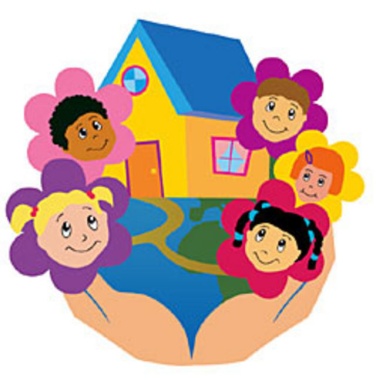 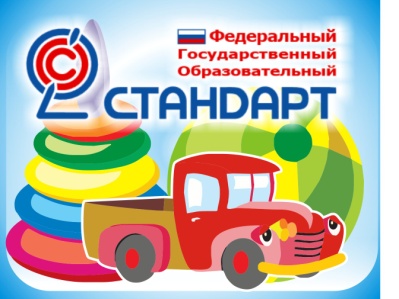 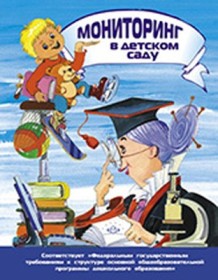 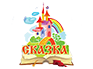 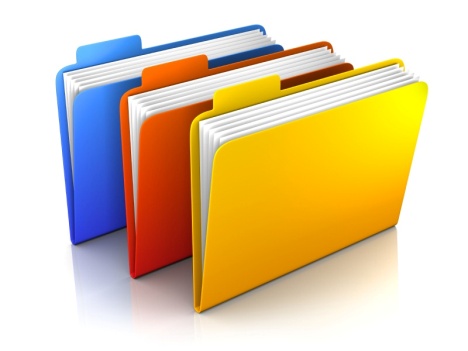 Психолог,
логопед,
дефектолог
…..
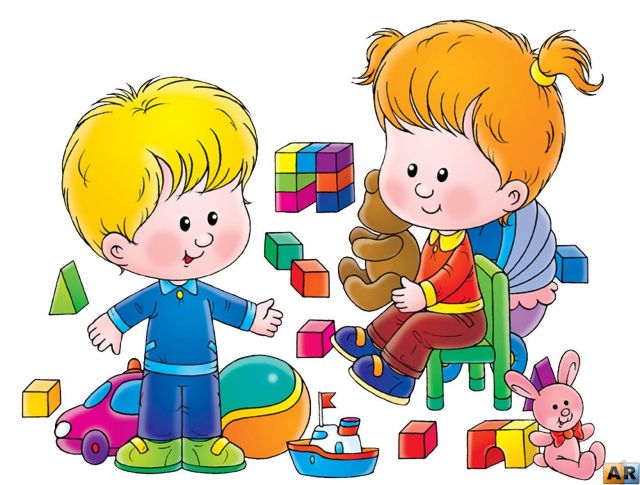 ТРУДОВЫЕ ДЕЙСТВИЯ
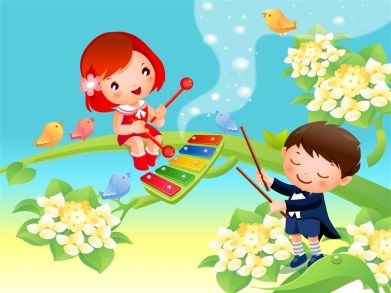 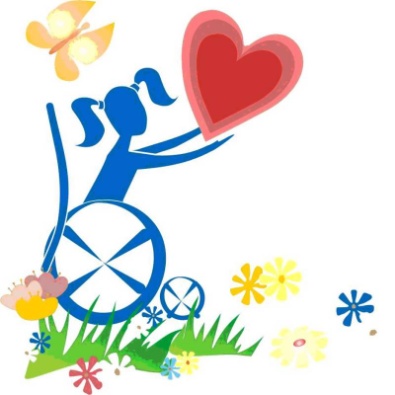 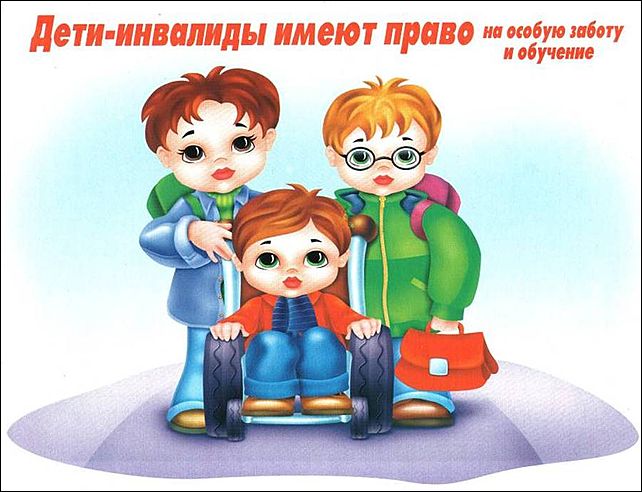 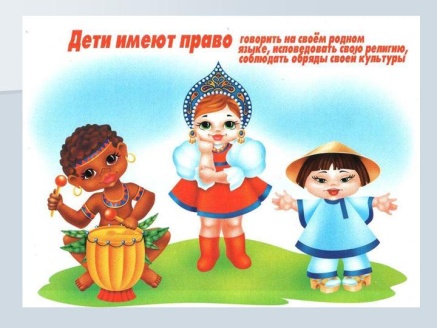 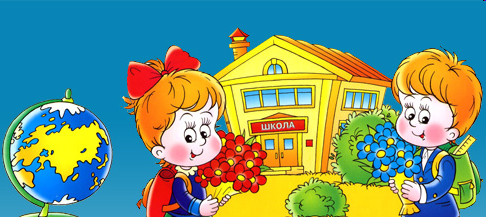 12.01.2016
16
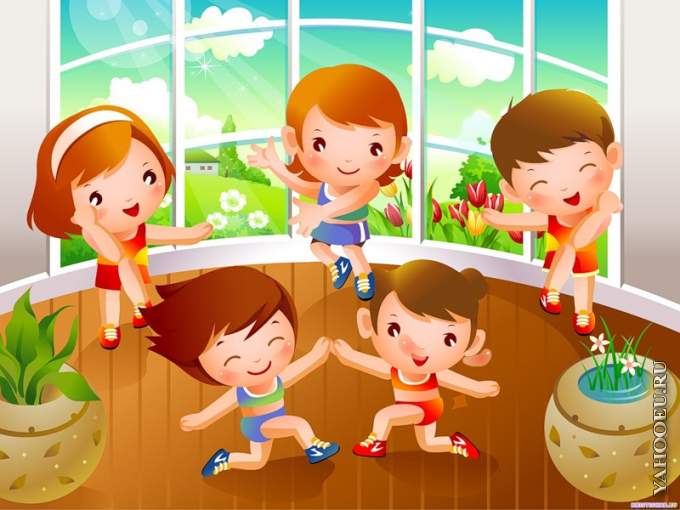 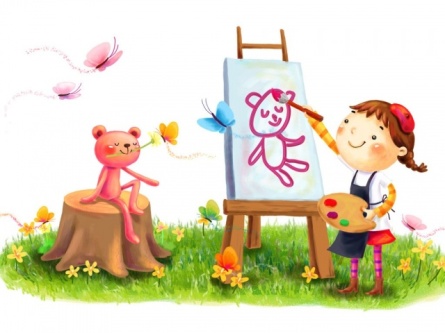 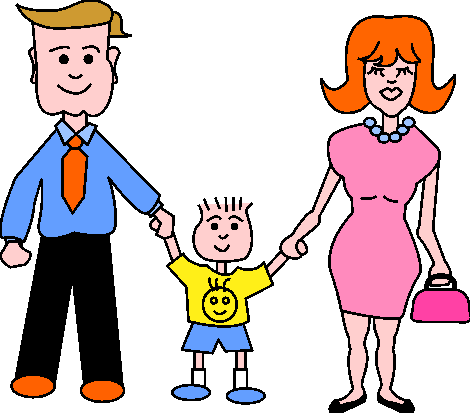 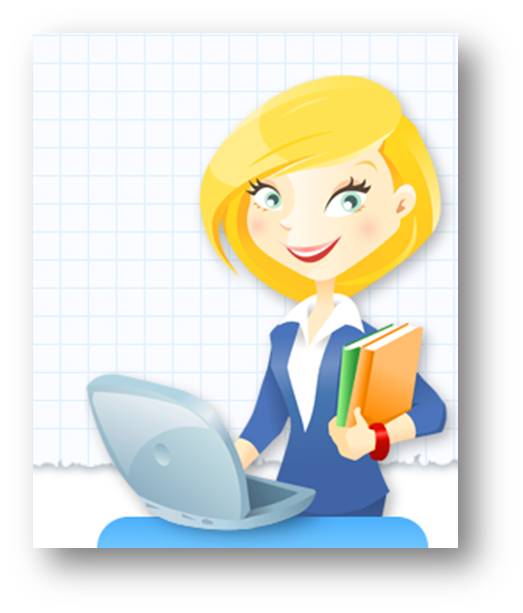 Профессиональная ИКТ-компетентность - квалифицированное использование общераспространенных в данной профессиональной области в развитых странах средств ИКТ при решении профессиональных задач там, где это необходимо.
12.01.2016
17
НЕОБХОДИМЫЕ ЗНАНИЯ
Специфика дошкольного образования и особенностей организации работы с детьми раннего и дошкольного возраста;
Основные психологические подходы: культурно-исторический, деятельностный и личностный; основы дошкольной педагогики, включая классические системы дошкольного воспитания;
Общие закономерности развития ребенка в раннем и дошкольном возрасте;
Особенности становления и развития детских деятельностей в раннем и дошкольном возрасте;
Основы теории физического, познавательного и личностного развития детей раннего и дошкольного возраста;
Современные тенденции развития дошкольного образования;
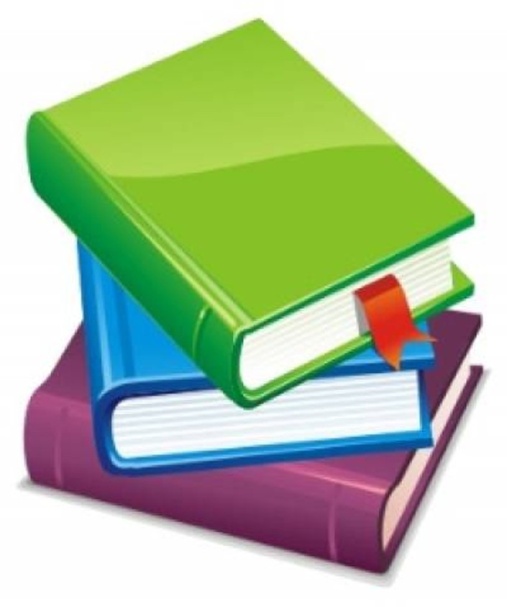 ДРУГИЕ ХАРАКТЕРИСТИКИ
Соблюдение правовых, нравственных и этических норм, требований 
профессиональной этики.
12.01.2016
18
Методы оценки выполнения требований профессионального стандарта
Профессиональная деятельность воспитателя
 оценивается только КОМПЛЕКСНО
12.01.2016
19
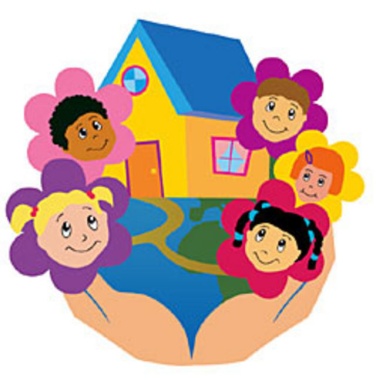 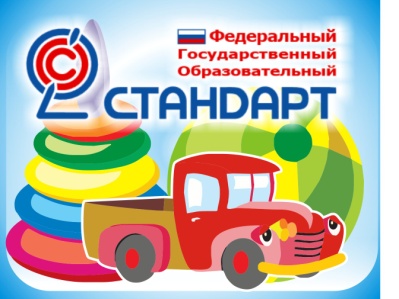 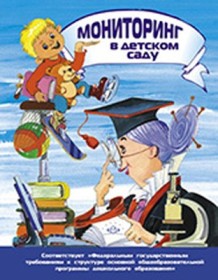 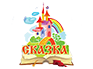 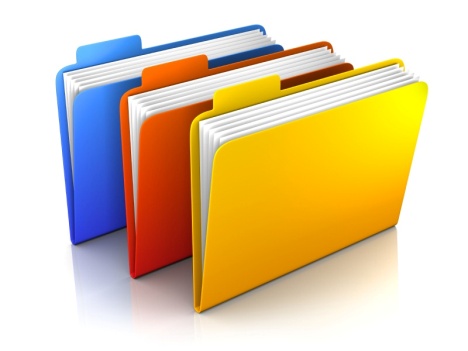 Психолог,
логопед,
дефектолог
…..
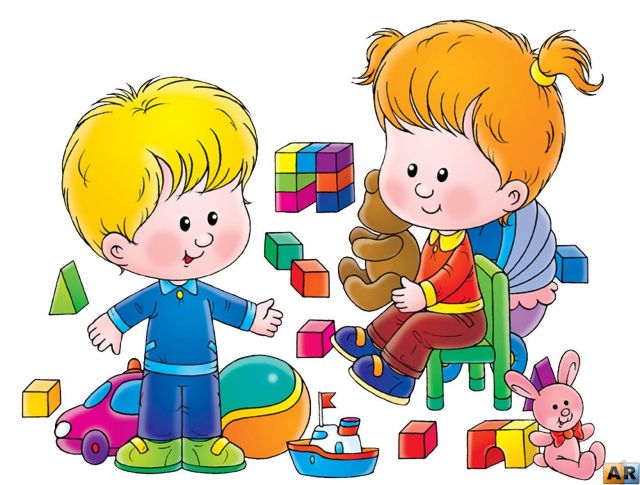 ТРУДОВЫЕ ДЕЙСТВИЯ
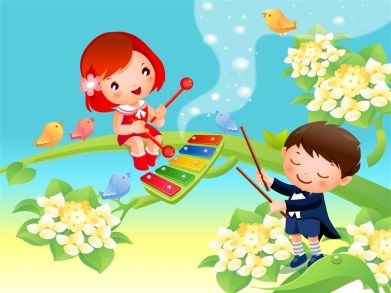 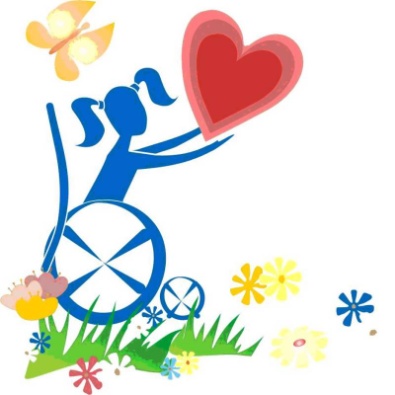 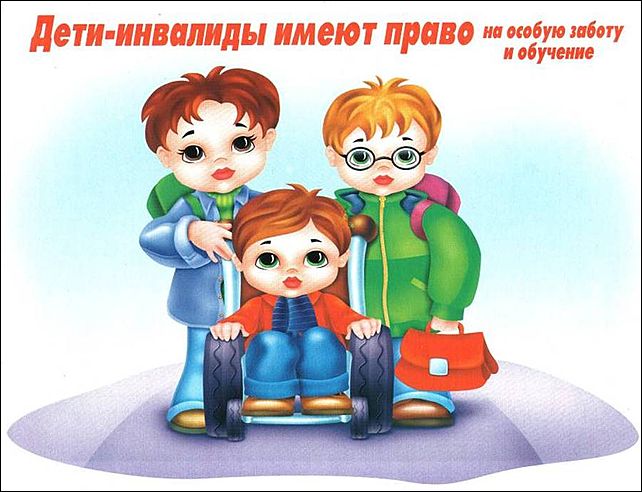 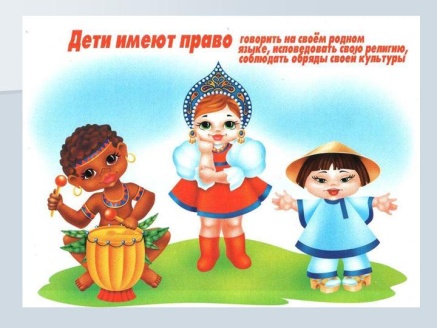 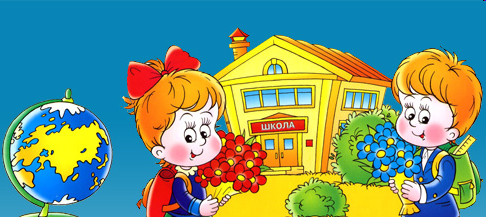 21
Желаем
УСПЕХОВ!
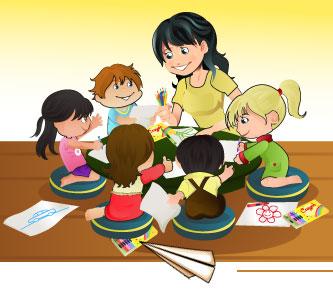 22